A teljesítményértékelés szervezeti és egyéni dimenzió a köz és versenyszférábanHSZOSZ konferencia, Budapest, 2014.12.02.Boda BoglárkaPhD hallgató, NKE KDI
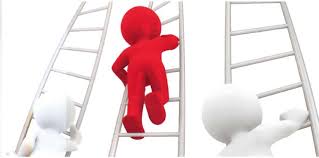 A TÉR jelentősége a magán -  és a közszférában
A teljesítményértékelések célja, hogy a szervezeti célokat a szervezeti egységek és az egyének szintjére lebontsa és módot adjon arra, hogy azok megvalósítása nyomon követhető és számon kérhető legyen.
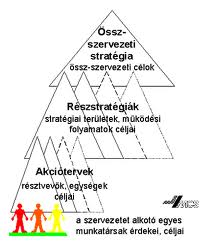 A szervezeti és egyéni teljesítmény elválaszthatatlan kapcsolatban áll egymással.
A teljesítmény megvalósulása és nyomon követése
A legelső és egyben legfontosabb lépcsőt a köz-és a magánszférában is az egyértelmű és világos célkijelölés jelenti! A teljesítmény legfőbb gátja lehet, ha nem pontosan tisztázottak a szervezeti elvárások és a feladatkörök.
A teljesítmény nyomonkövetése, „edzése” a célkijelöléstől az értékelésig.
A teljesítmény értékelése, melynek célja az alkalmazottak teljesítményének javítása, a munkájukhoz szükséges kompetenciáik fejlesztése révén a szervezeti célok eléréséhez való hathatós hozzájárulás.
Teljesítményértékelés a versenyszférában
A teljesítményértékelés, mint HR funkció először az üzleti világban alakult ki.  Cél: a profit növelése;

Számos értékelési módszer ismert (osztályozó, értékelő skálák; 360 fokos értékelés, Assesment Center stb.)

Nem létezik egyedülálló teljesítményértékelési módszer, ami tökéletes lenne bármely munkakör és akármelyik szervezeti cél tekintetében. A szervezetek igényeiknek megfelelően, a különböző technikák kombinációjával alakítják ki értékelési módszerüket.
Teljesítményértékelés a MOL-nál
A célmeghatározás és maga a teljesítményértékelés is digitális rendszerekben történik.

Minden évben az üzleti év indulása előtt, a célok szintekre lebontva kerülnek kitűzésre a következők szerint:

Vállalat célszám rögzítése: profit, forgalom, befektetett tőke megtérülése;
Az adott szervezet által elért cél;
Egyéni célok meghatározása;
Teljesítményértékelés a MOL-nál
A teljesítményértékelés és az ahhoz kapcsolódó ösztönzés szigorú szabályok szerint történik, amelyeket a vállalati szabályzatok rögzítenek (SZMSZ, HR szabályzatok). 

A teljesítményértékelés során két fontos szempontot kell figyelembe venni: 
az összvállalati –szintű és 
az egyéni hozzájárulást. 

A vállalati kultúrától függően az értékelés kiterjed a kompetenciákra is.
Teljesítményértékelés a MOL-nál
A teljesítményértékelés és az ösztönzési rendszer rendkívül szoros kapcsolatban áll. 

A teljesítményértékeléstől függően részesülnek a munkavállalók béremelésben és bónusz juttatásban. 


Lényeges annak hangsúlyozása, hogy általában eltér a vezetők és a munkavállalók teljesítménykövetelménye.
Teljesítményértékelés a közszférában
Megkérdőjelezhetetlen, hogy a HR funkciók között a TÉR központi szerepet tölt be, mind verseny, mind a közszférában. 
Azonban
az életviszonyok szabályozásának különbözősége;
a célok különbözősége (profitnövelés- közfeladat ellátás);
az eltérő feladatok és szervezeti kultúra miatt a különböző teljesítményértékelés módszerek nem alkalmazhatók egy az egyben a közszférában.
TÉR a közigazgatásban
A közigazgatás újjászervezése, ezen belül a humánerőforrás minőségi fejlesztésének igénye, az elmúlt időszakban fókuszpontba került. 
Napjainkra a versenyképességet, a szolgáltatói és a közérdekvédelmi szempontokat is előtérbe helyező államműködés nélkülözhetetlen feltétele a teljesítményértékelés megfelelő implementálása. 
A közigazgatásban több kísérlet volt hazánkban a TÉR bevezetésére, azonban az igazi áttörést a 2013. év hozott.
A 2013-ban bevezett TÉR rendszer jellemzői
A közszolgálati egyéni teljesítményértékelés évente két alkalommal elektronikus formában történik a közszolgálat egészénél kiépített, közös módszertani alapokon nyugvó, egységes és integrált közszolgálati teljesítménymenedzsment rendszer segítségével.
Közös jogintézménnyé vált a teljesítményértékelés, a szakmai munka értékelése és a minősítés. 
A korábbi rendszerben a hangsúly a jutalmazásra és a kötelező eloszlásra helyeződött. Az új rendszer fejlesztés alapú, tehát az egyéni szakmai és motivációs célú fejlesztésekhez járul hozzá.
Tapasztalatok
A versenyszféra tapasztalataiból, jó gyakorlatokból azonban kell és érdemes is tanulni!
A köztudatban jelenleg még az egyéni teljesítményértékelés nem úgy jelenik meg, mint a bizalmi légkört, elkötelezettséget erősítő, szervezeti kultúrát fejlesztő komplex tevékenység.
Kevés idő telt még el, hogy teljes, átfogó képet kapjunk az új rendszerről. 
A „közszolgálati humán tükör 2013” című kutatás eredményei alapján azonban a személyi állomány többsége elfogadja és igényli az értékelést!
Továbbfejlesztendő területek
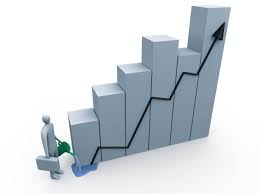 Az értékelés kultúrája és a vezetők ez irányú tevékenysége még „gyerekcipőben” jár;

Az értékelések jelenleg nincsenek megfelelően összekapcsolva sem a fejlesztéssel, sem az ösztönzéssel, sem a karriermenedzsmenttel;

A belső elégedettségvizsgálatok és a közvélemény-kutatások eredményeit jelenleg alig használják a szervezetek fejlesztésére és a szervezeti kultúra átalakítására;

A 360 fokos értékelés, a csoport és szervezeti szintű értékelések alkalmazása közszférában nem igazán elterjedt.
Továbbfejlesztendő területek
Érintetteket differenciáltan ösztönző érdekeltségi rendszert szükséges kialakítani.


A teljesítménykultuszát a szervezeti kultúra részévé kell tenni.
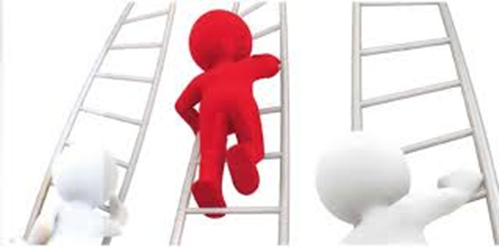 Köszönöm a Figyelmet!
dr. Boda Boglárka NKE KDI másodéves hallgató
boda.boglarka@vtki.uni-nke.hu